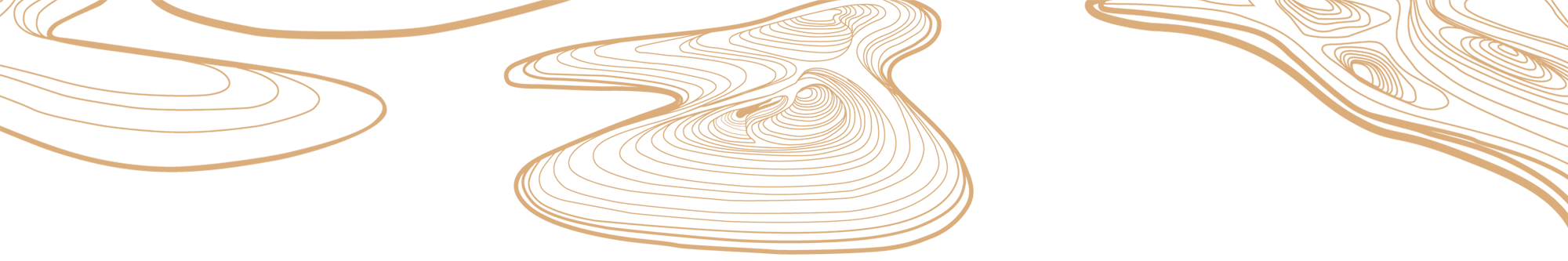 LOGO
Simple modern Chinese template
Reporter: freeppt7.com  Reporting time: XX Years XX Month
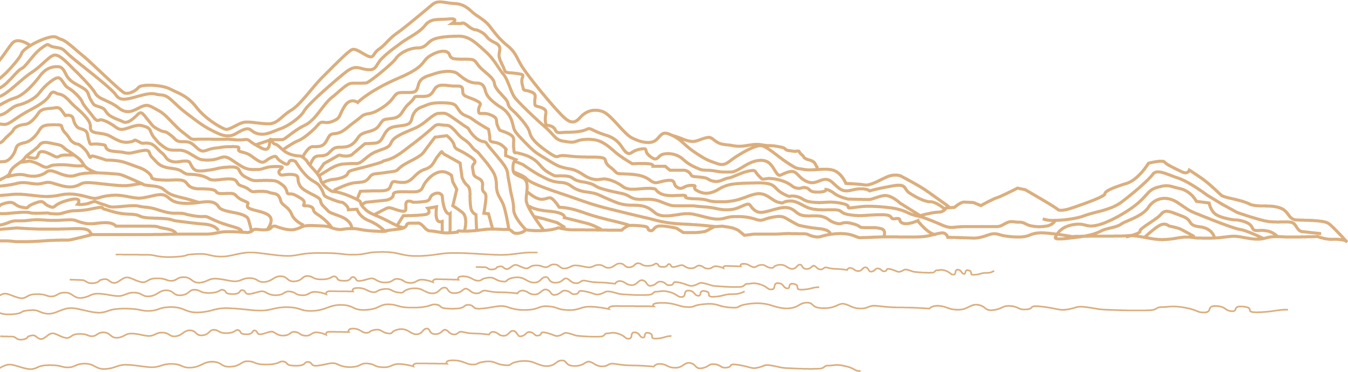 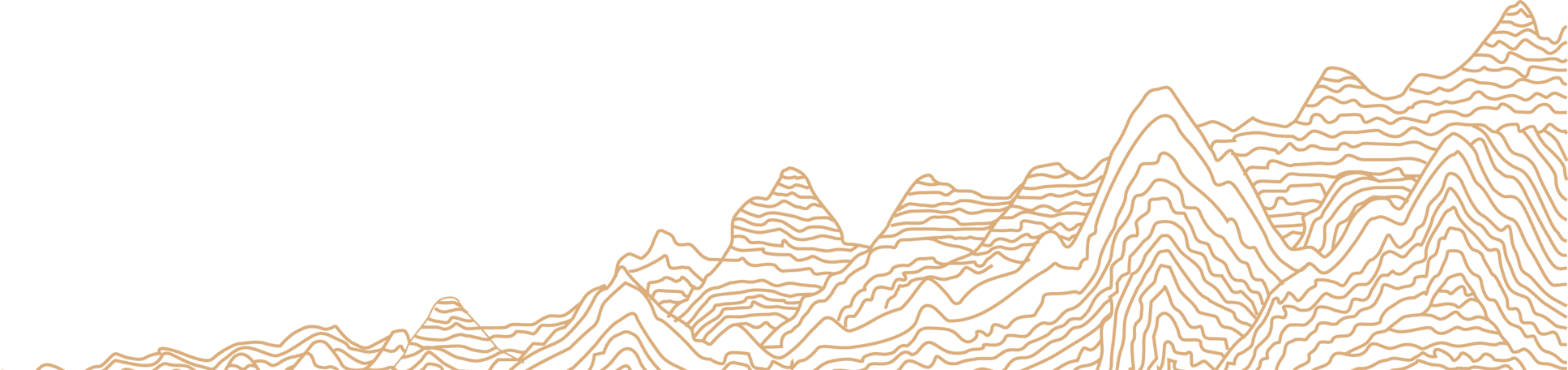 https://www.freeppt7.com
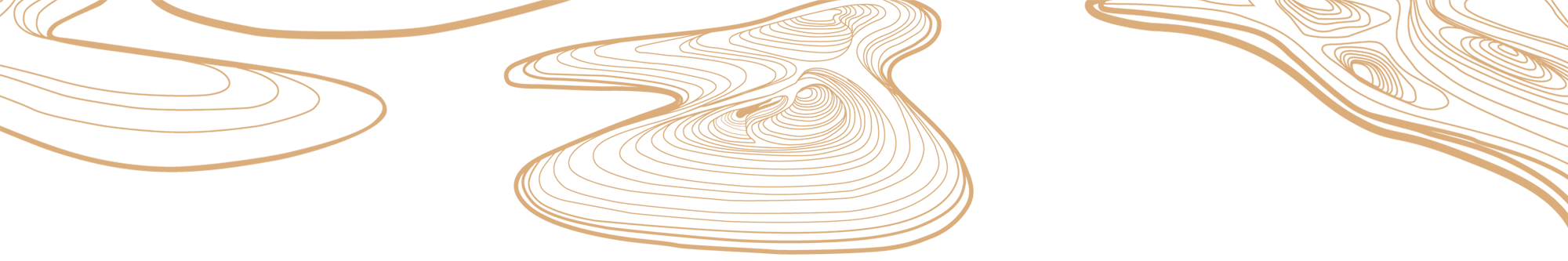 CATEGORIES
4
3
2
1
Chapter 4
Chapter 3
Chapter 2
Chapter 1
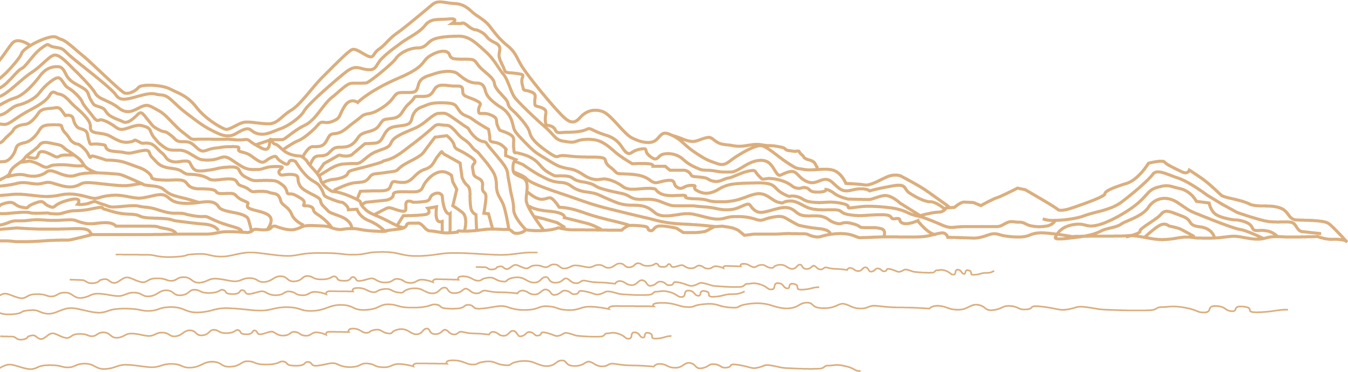 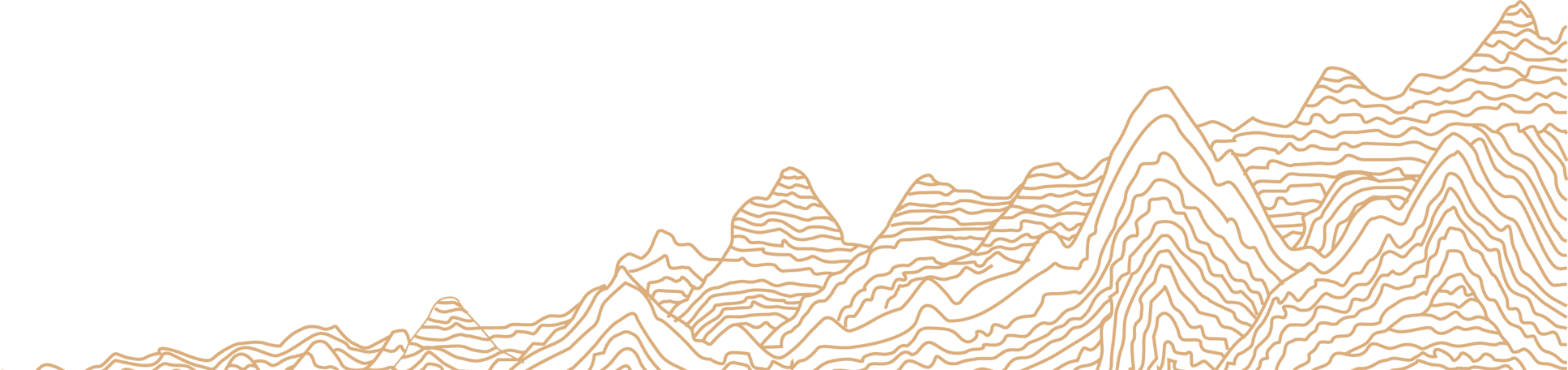 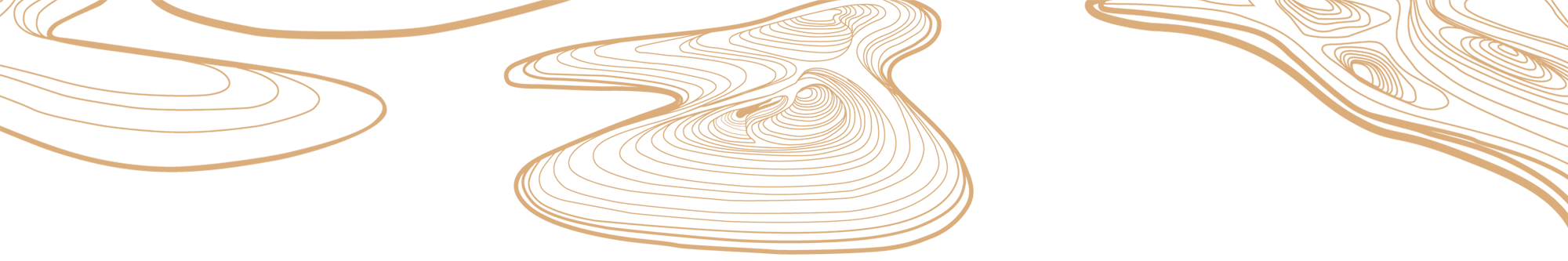 Title content
Chapter 1
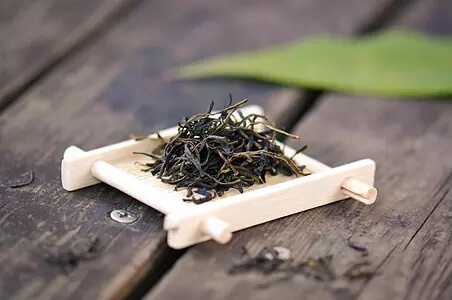 Click to enter the specific text in this column, concise description of the content.
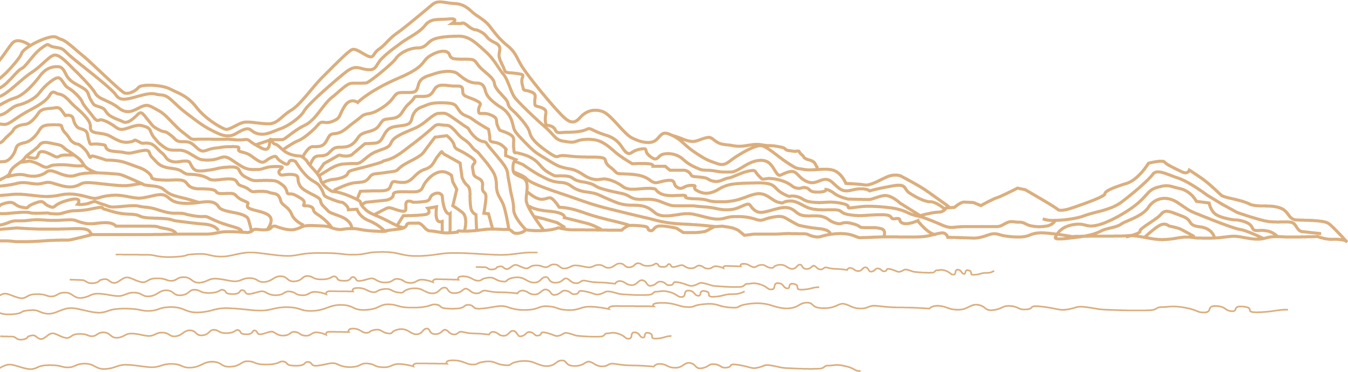 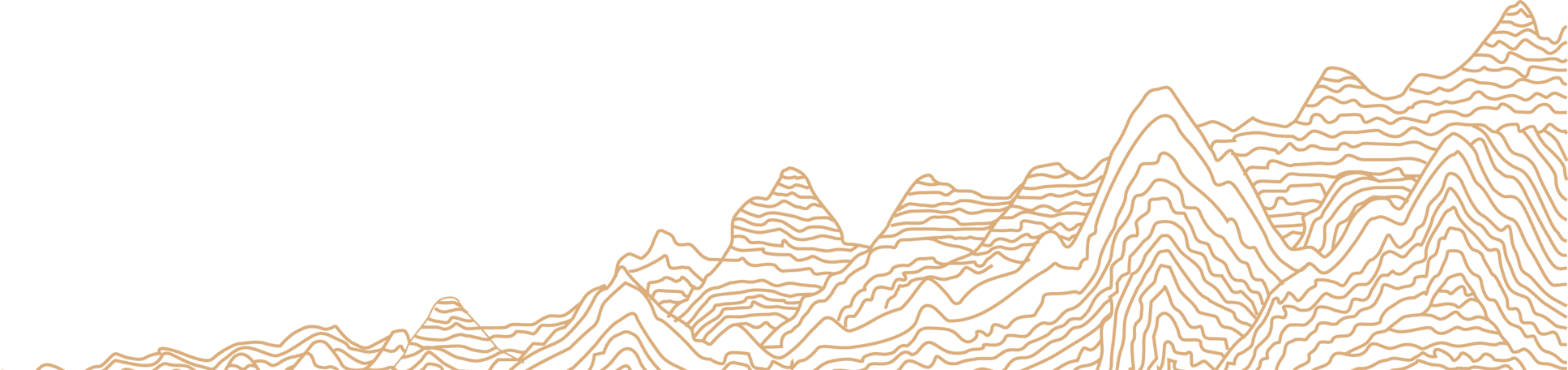 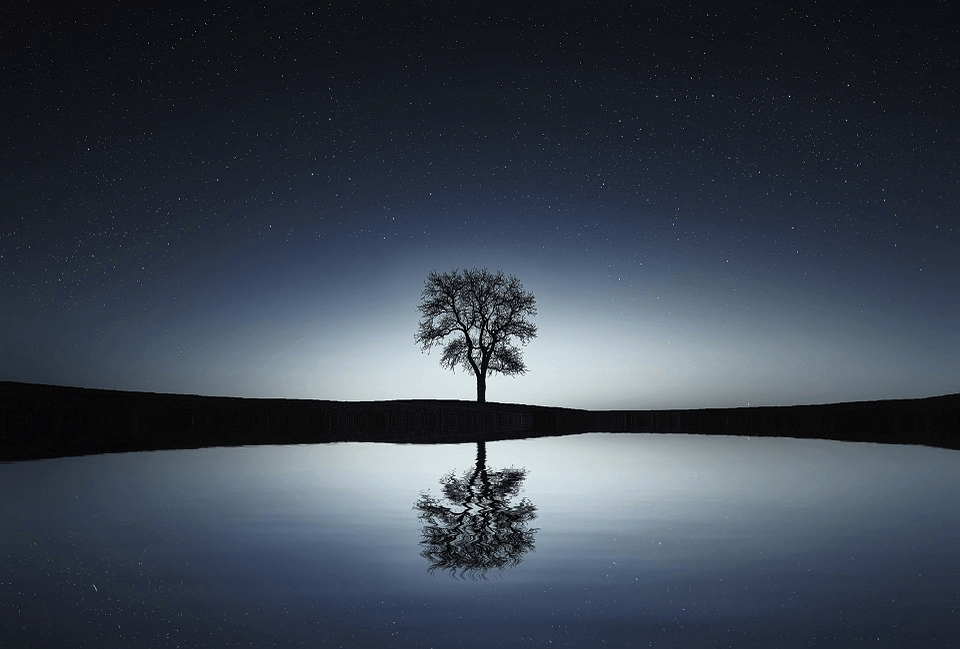 Add your text here
Truth is lifeblood of life, is the foundation of all values
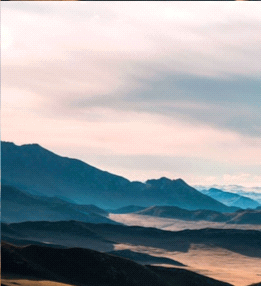 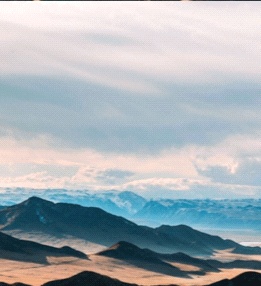 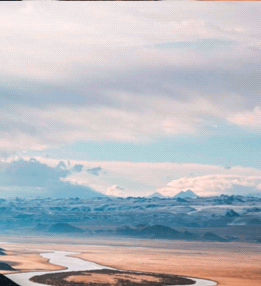 Add text
Add text
Add text
Please add your text here, add you hereThe text of
Please add your text here, add you hereThe text of
Please add your text here, add you hereThe text of
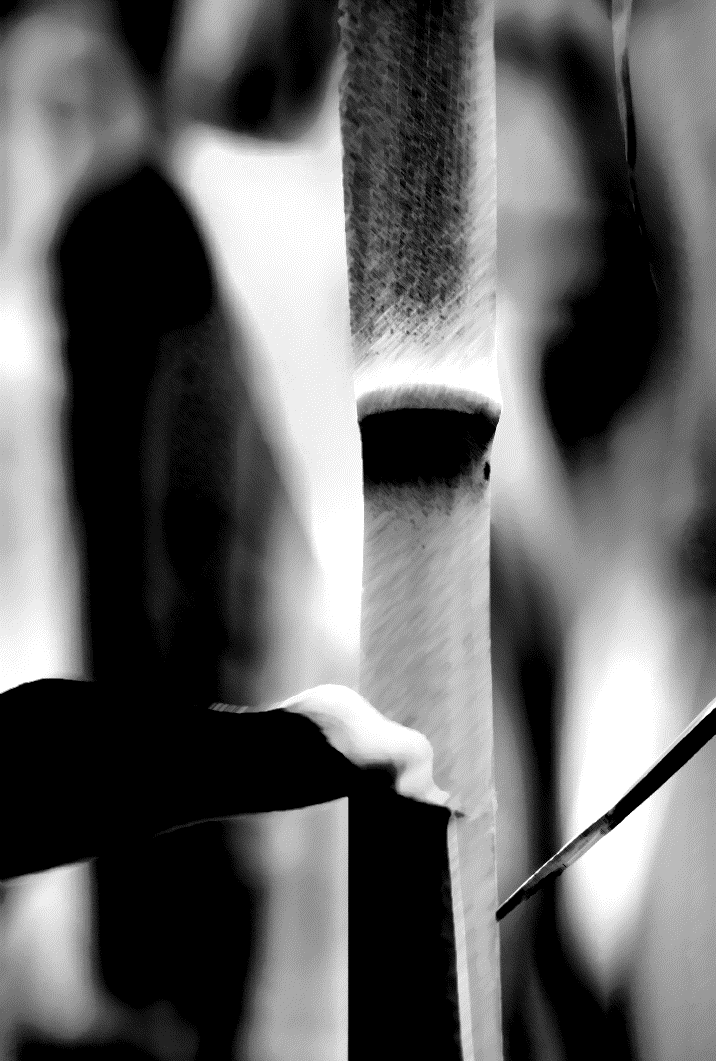 2
1
Click to enter the specific text in this column, concise description of the content.
;
Click to enter the specific text in this column, concise description of the content.
Project title
Project title
Insert the title here
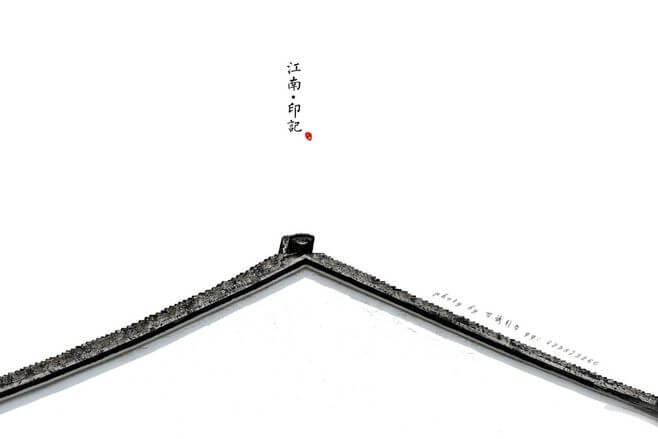 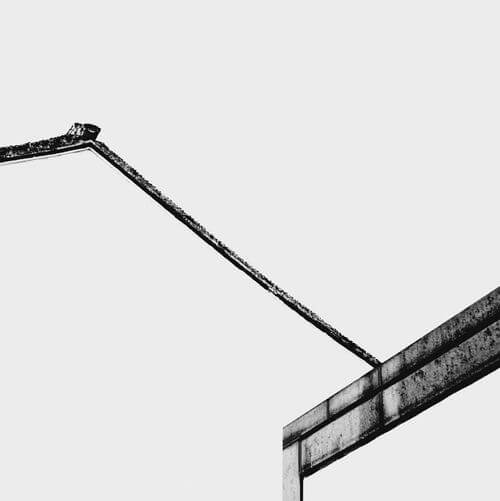 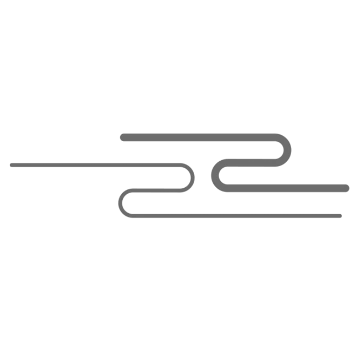 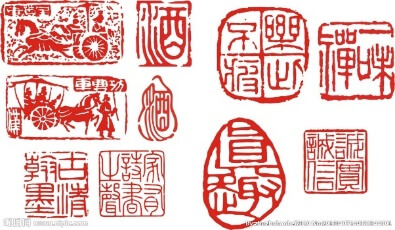 Click to enter the specific text in this column, concise description of the content.


Click to enter the specific text in this column, concise description of the content.
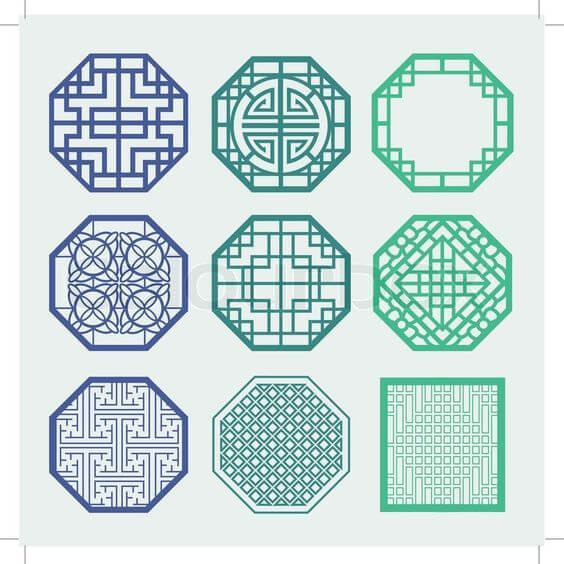 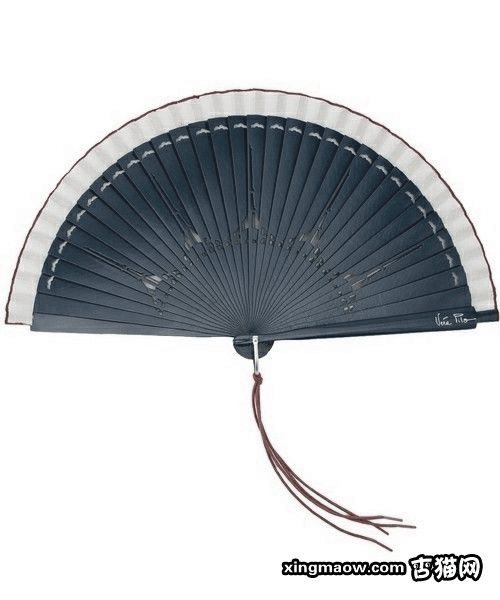 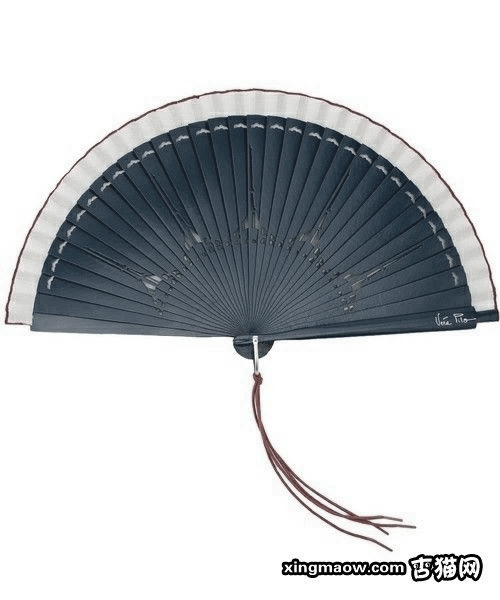 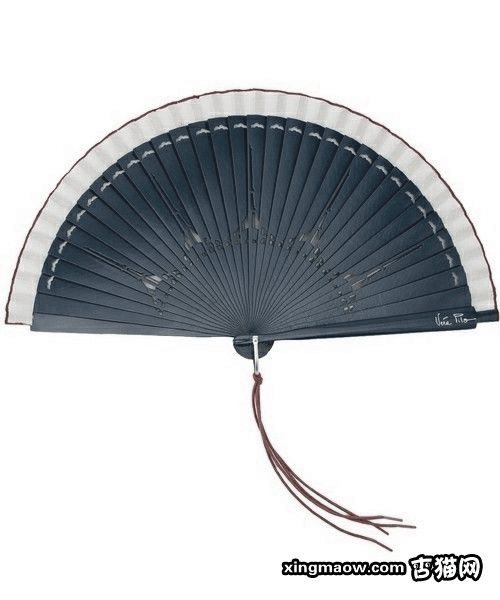 Click to enter the specific text in this column, concise description of the content.
Click to enter the specific text in this column, concise description of the content.
Click to enter the specific text in this column, concise description of the content.
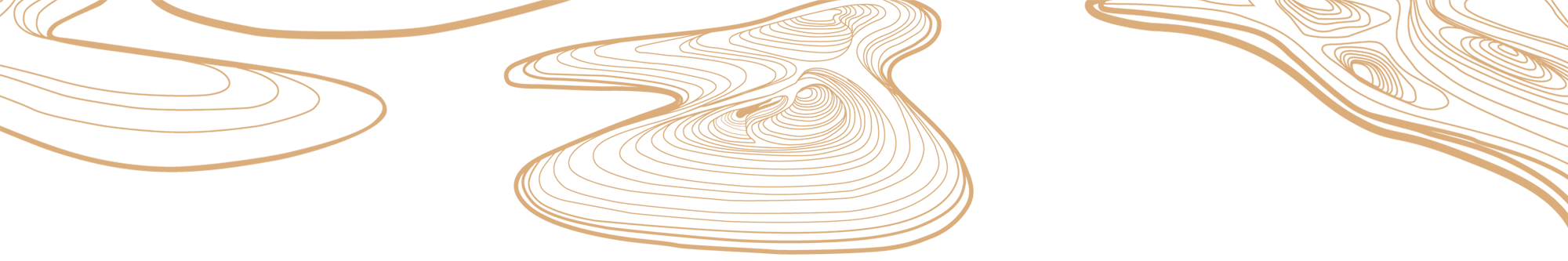 Title content
Chapter 2
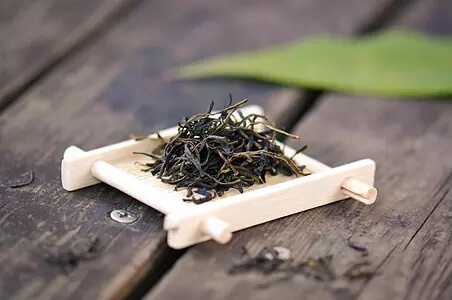 Click to enter the specific text in this column, concise description of the content.
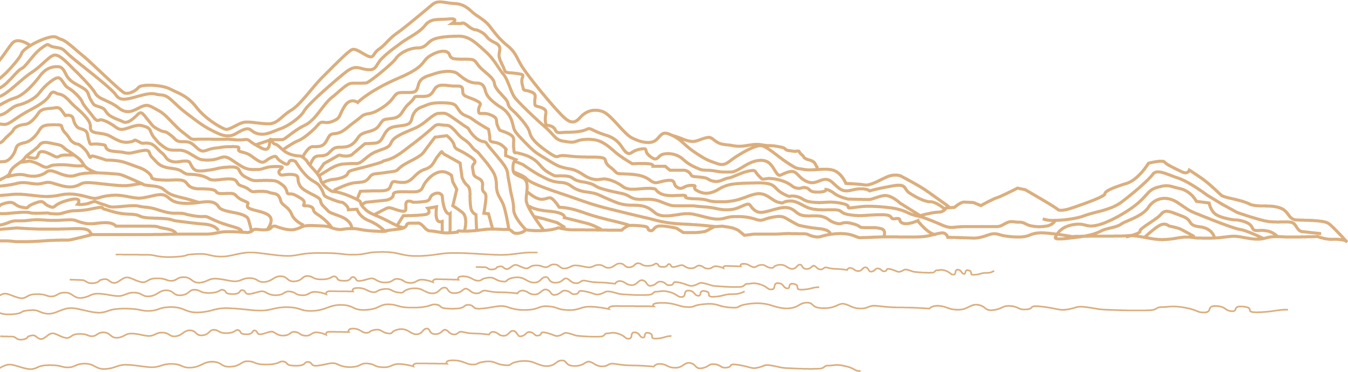 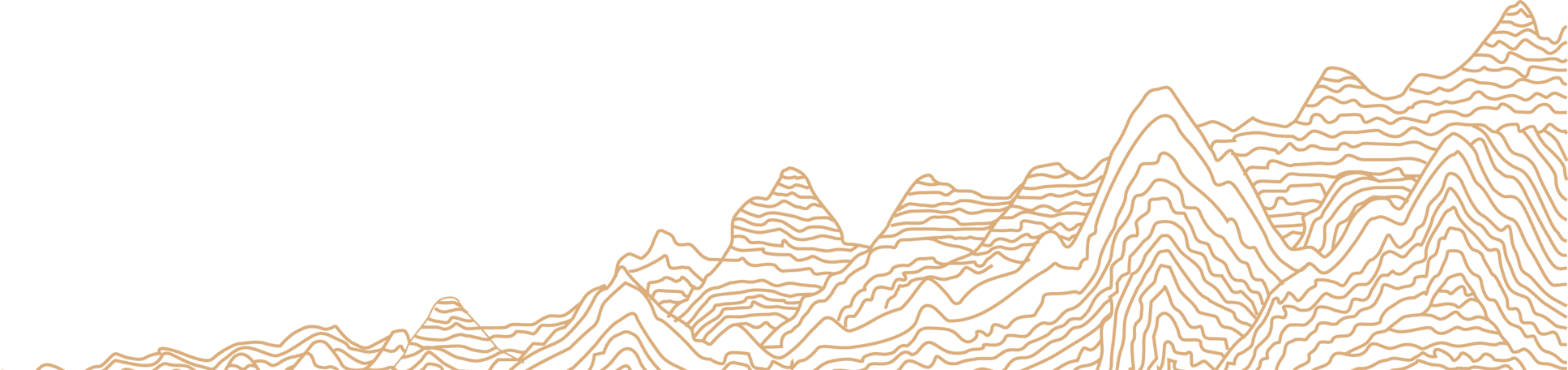 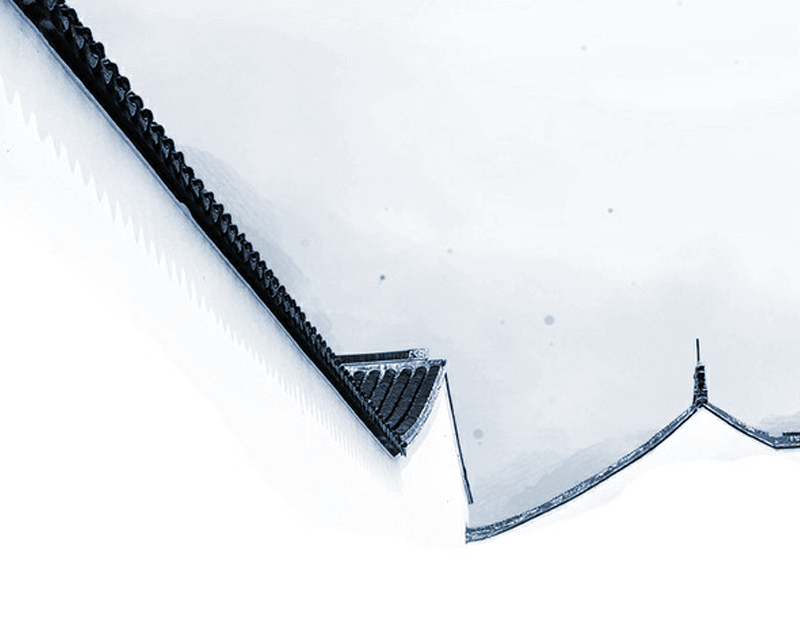 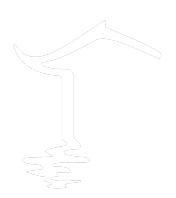 Overview
Please add your text here, add your text here, add you hereText Add your text here, add your text here, add it here

Add your text here, add your text here, add your text here, add your text here Add your text
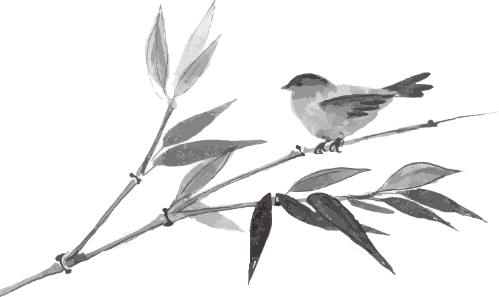 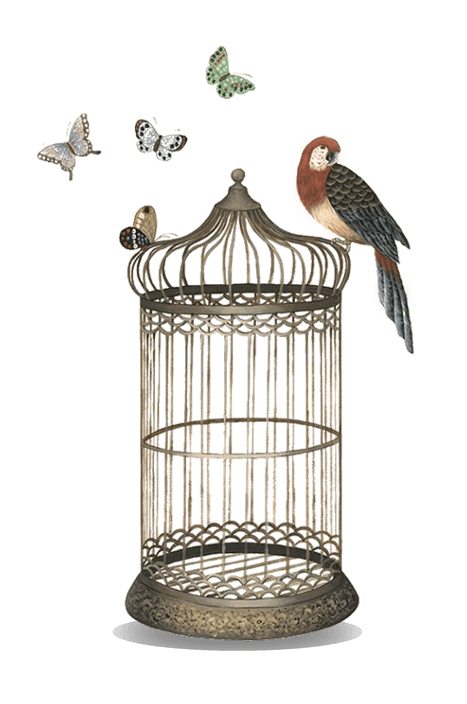 Here's your wonderful book to add. Here's your essence.
Color book, enjoy adding
Add to.
Add text
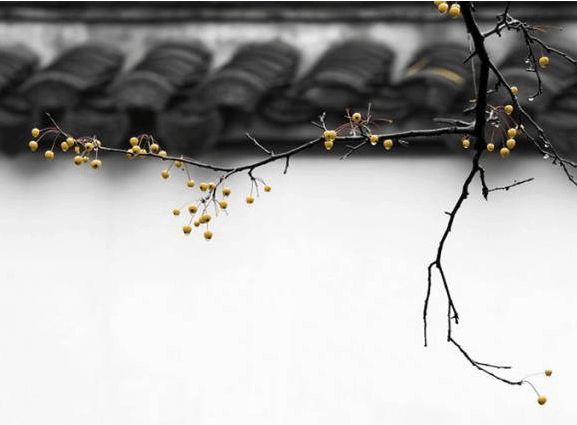 Add your text
Here's your wonderful text to add. Here's your wonderful text to add. Here's your wonderful text to add. Here's your wonderful text to add.
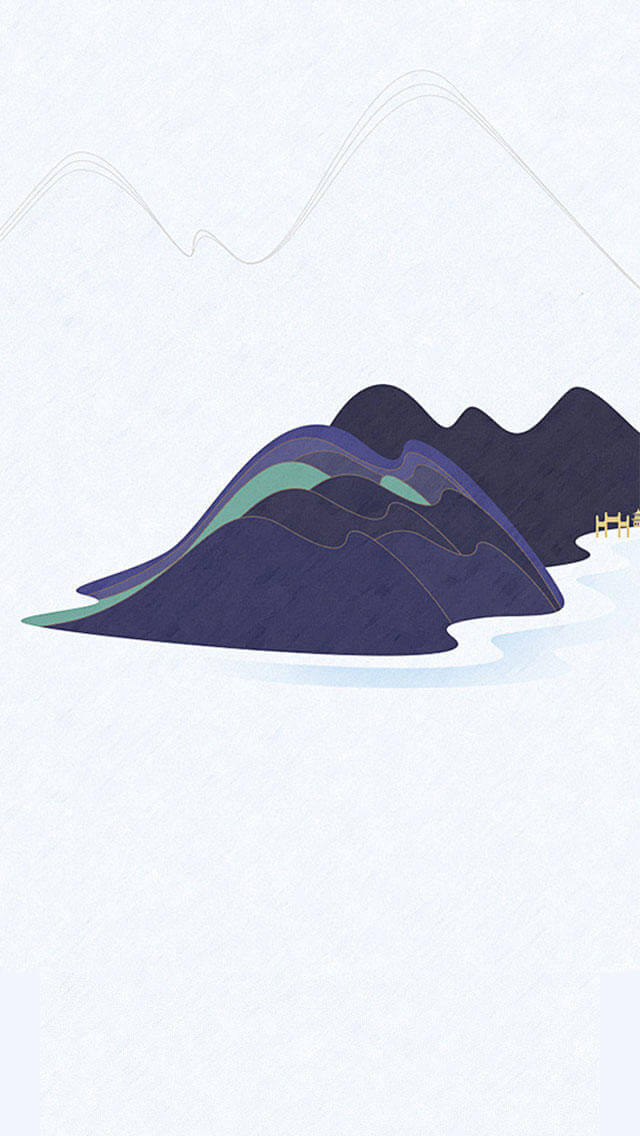 Specific requirements
Click to enter the specific text in this column, concise description of the content.
Chapter Title
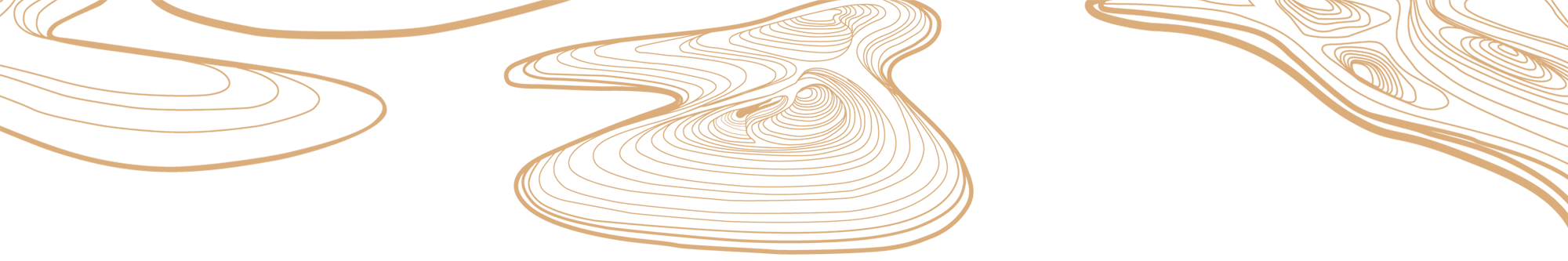 Title content
Chapter 1
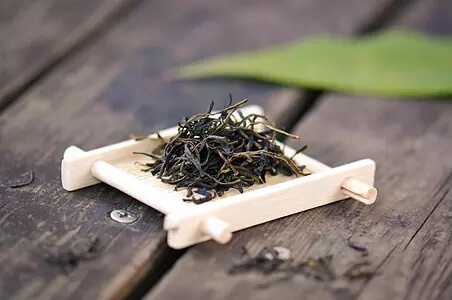 Click to enter the specific text in this column, concise description of the content.
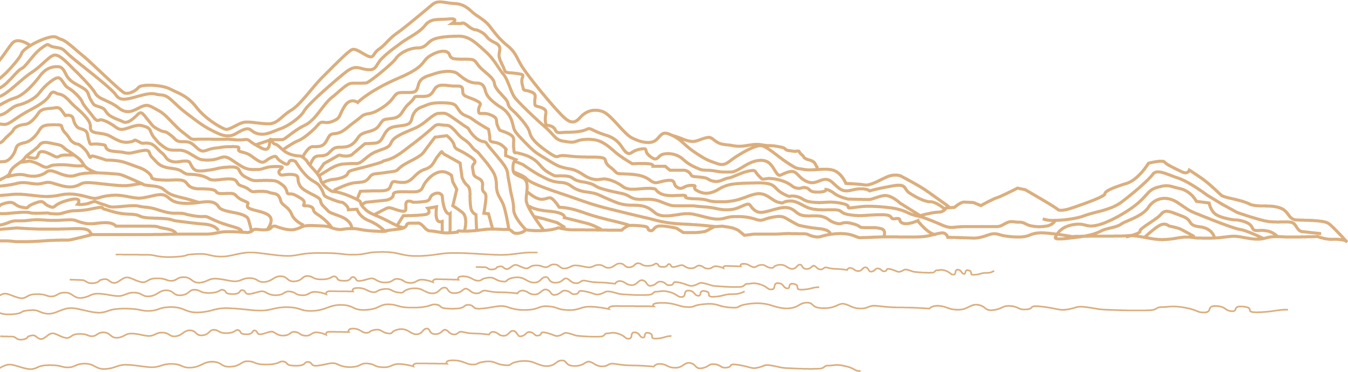 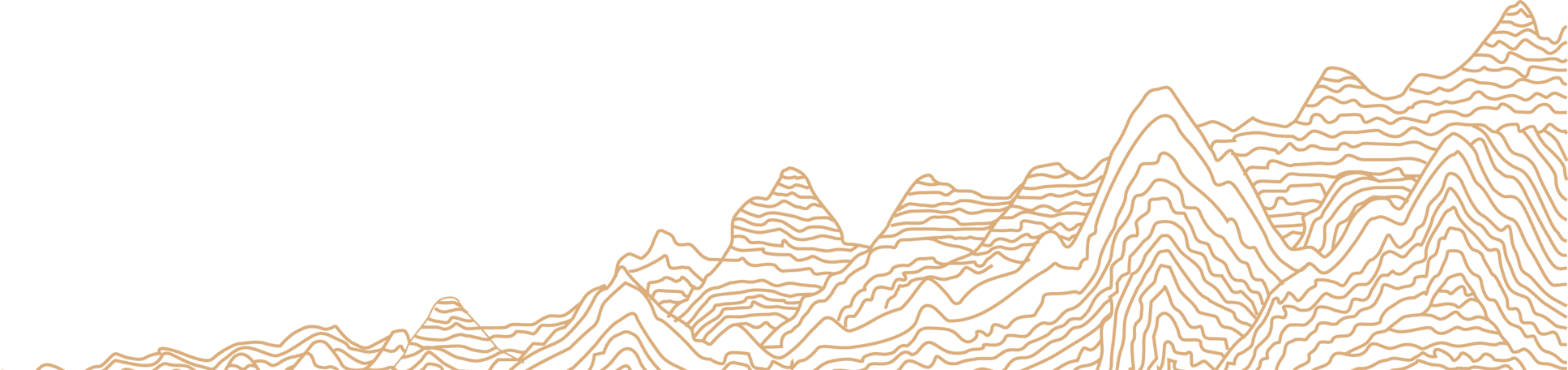 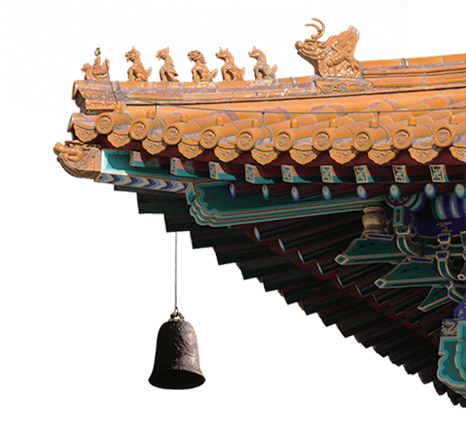 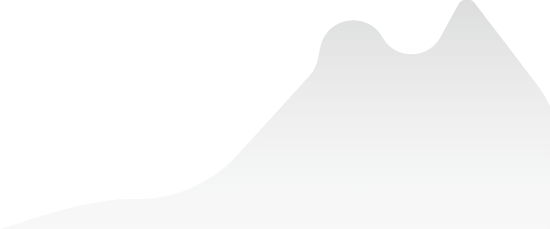 Add text
Ancient Temple
Please add your text here, add your text here, add you herePlease add your text here

Please add your text here, add your text here, add your text here
Click to enter the specific text in this column, concise description of the content.
Click to enter the specific text in this column, concise description of the content.
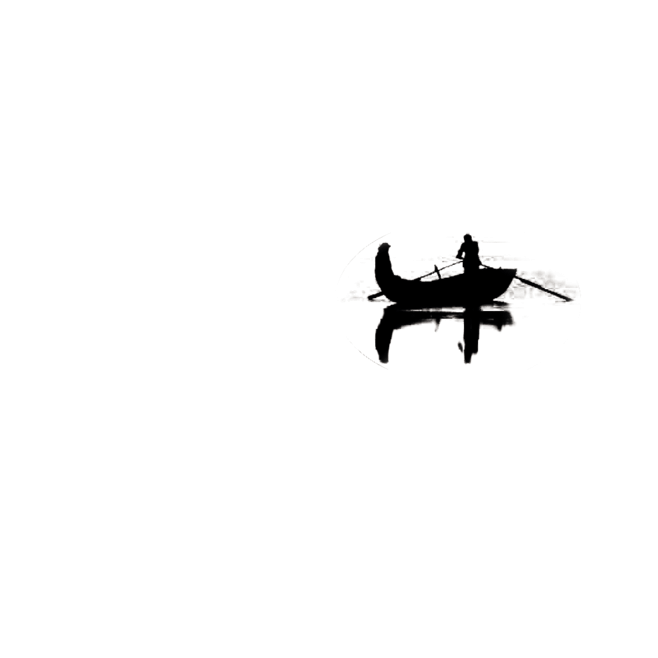 Add a title
Add a title
Add a title
Click to enter the specific text in this column, concise description of the content.
Click to enter the specific text in this column, concise description of the content.
Click to enter the specific text in this column, concise description of the content.
It's text.,Here's the beautiful text.,Beautiful text, beautiful text, beautiful text. Add beautiful text, text excellent text, beautiful text.
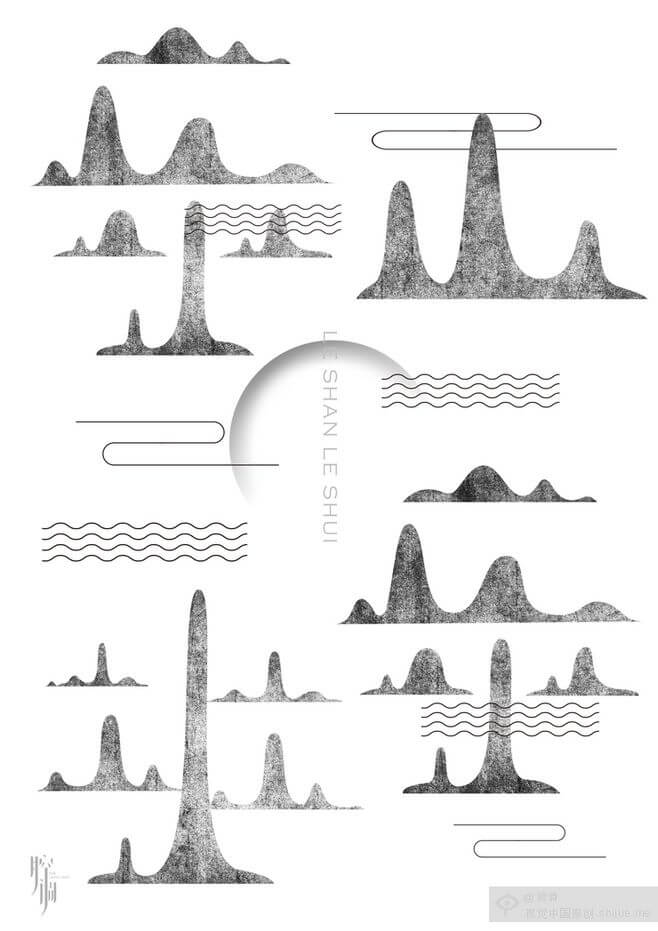 Add text
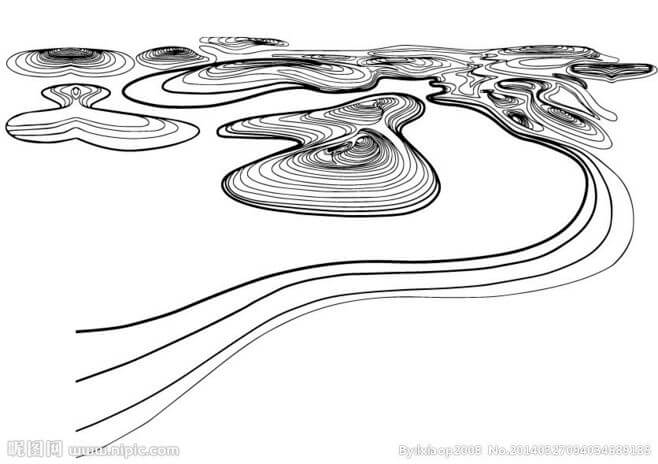 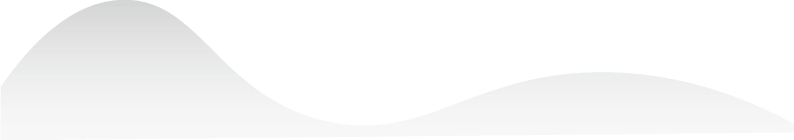 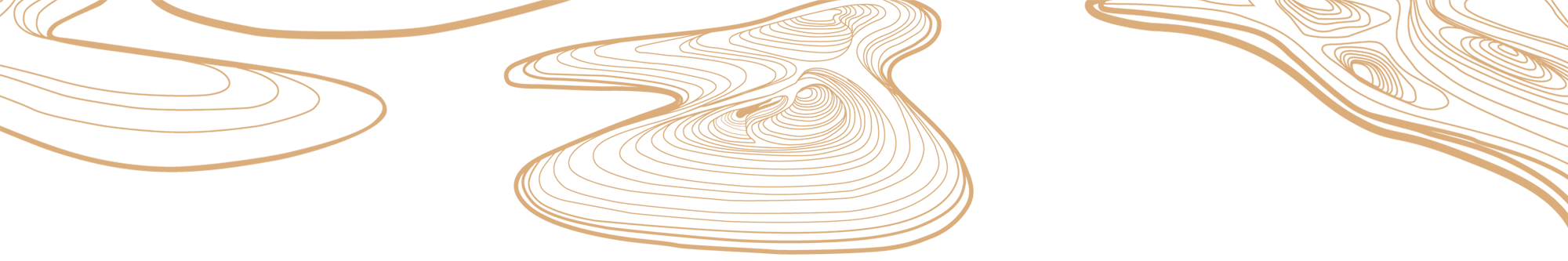 Title content
Chapter 4
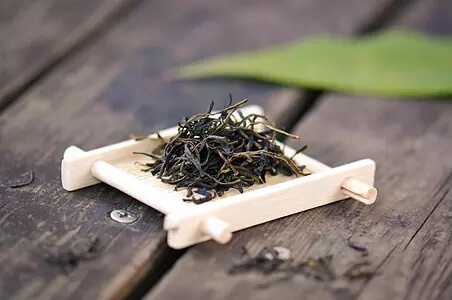 Click to enter the specific text in this column, concise description of the content of the section
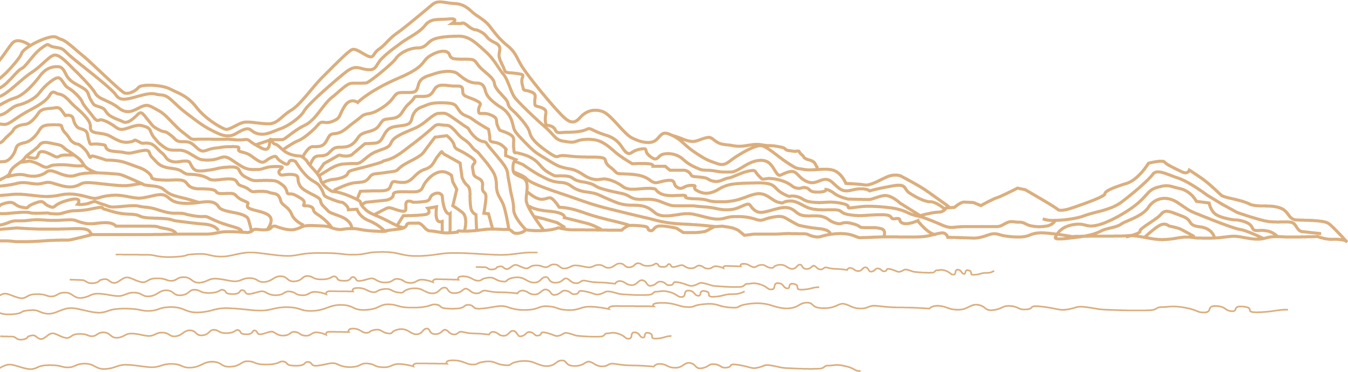 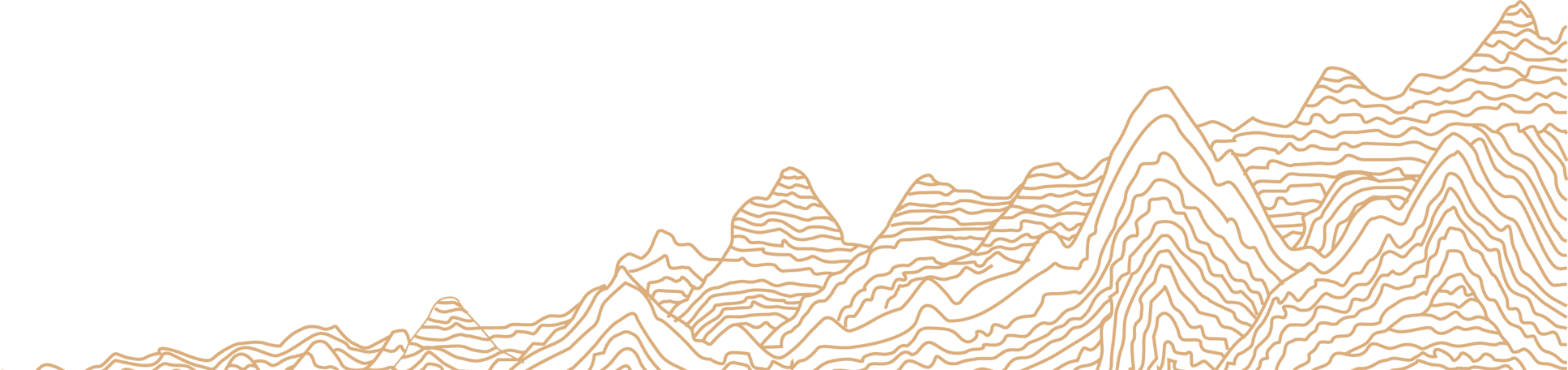 Add text
Add text
Add text
Click to enter the specific text in this column, concise description of the content of the section
Click to enter the specific text in this column, concise description of the content of the section
Click to enter the specific text in this column, concise description of the content of the section
OF THIS SCHEME, WE THANK YOU FOR YOUR READING, THE PROOF THIS SCHEME, WE THANK YOU FOR YOUR READING, THE PROPOSAL IS IN WE UNDERSTANDOF THIS SCHEME, WE THANK YOU FOR
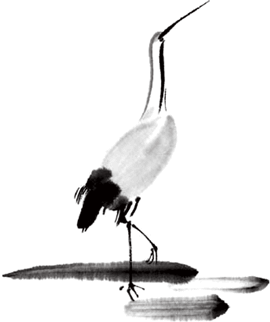 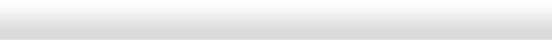 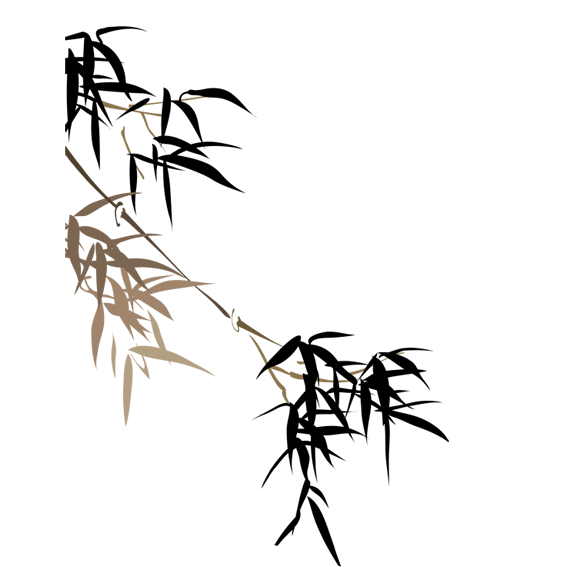 Add your text
Here's your wonderful text to add. Here's your wonderful text to add. Here's your wonderful text to add.

Here's your wonderful text to add.
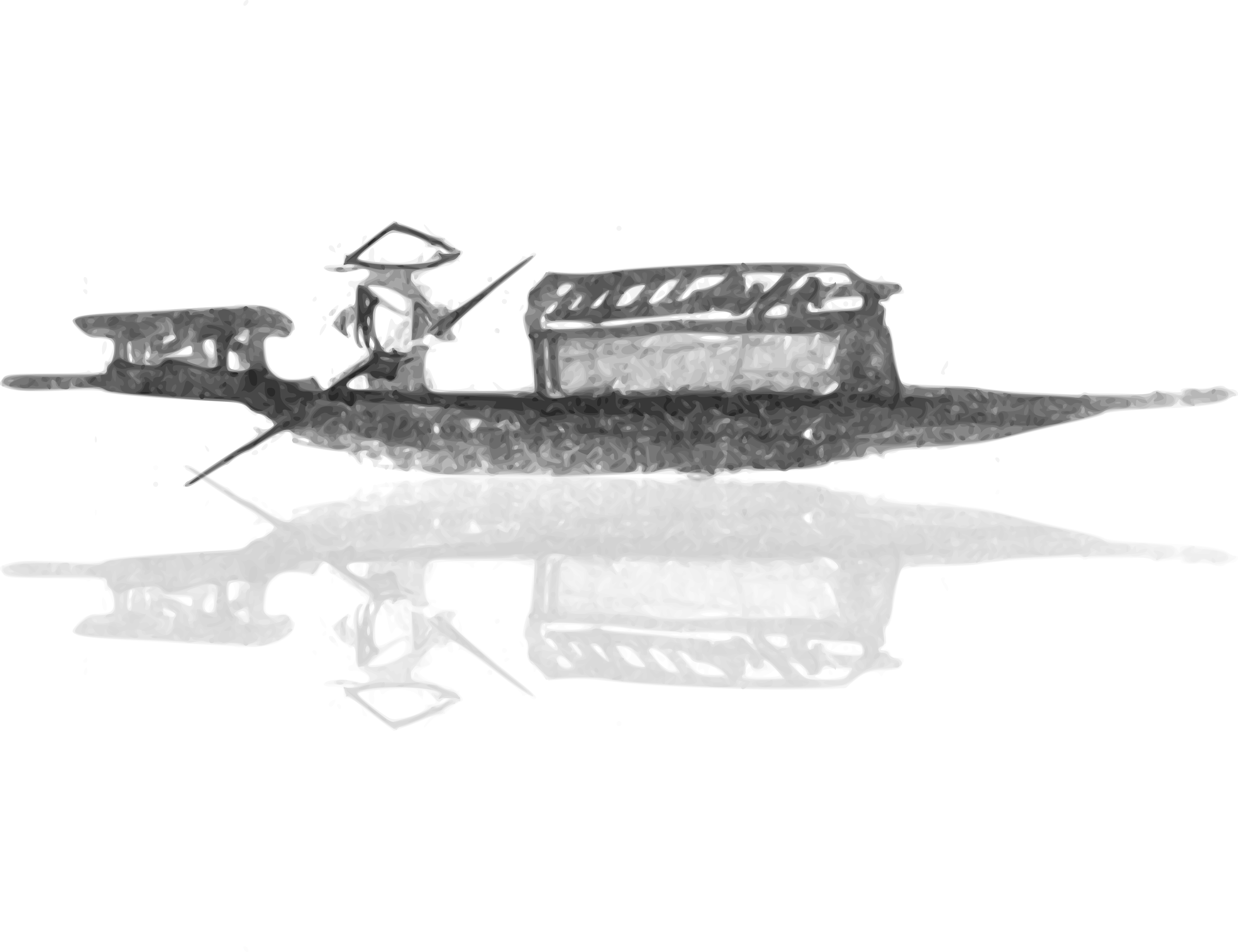 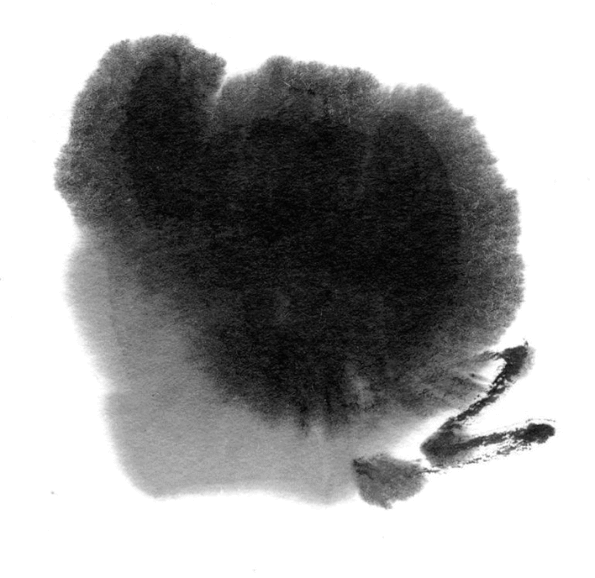 [Text]
[Text]
[Text]
[Text]
Click to enter the specific text in this column, concise description of the content of the section
Click to enter the specific text in this column, concise description of the content of the section
Click to enter the specific text in this column, concise description of the content of the section
Click to enter the specific text in this column, concise description of the content of the section
[Text]
Click to enter the specific text in this column, concise description of the content of the section
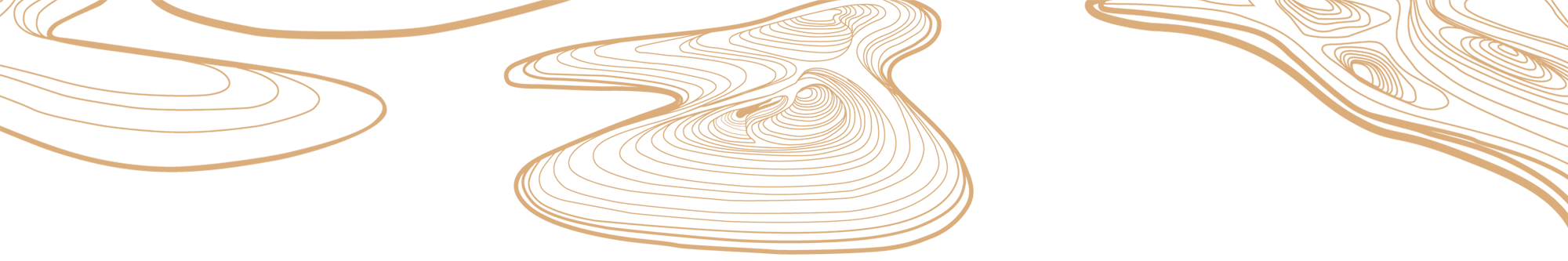 LOGO
Thanks for watching
ADD YOUR SIMPLE TEXT HERE ADD YOUR SIMPLE TEXT
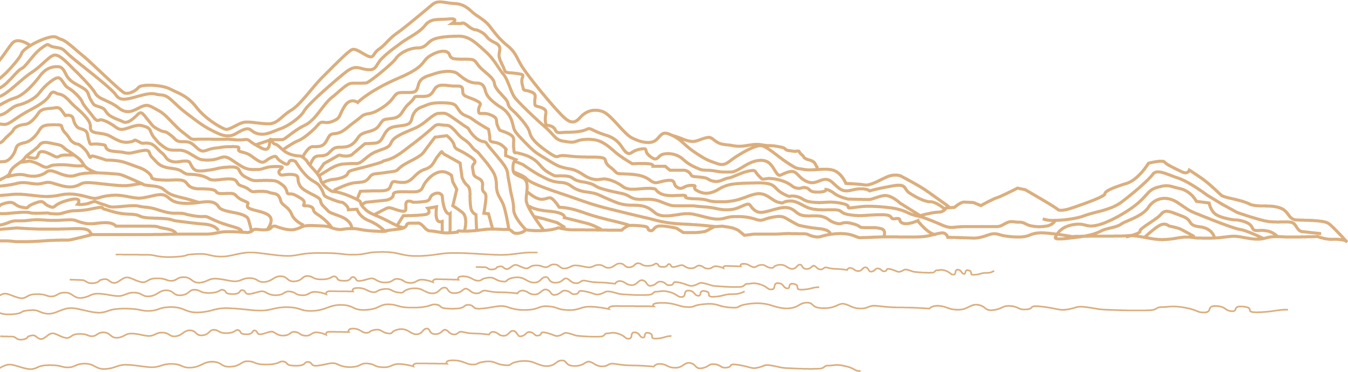 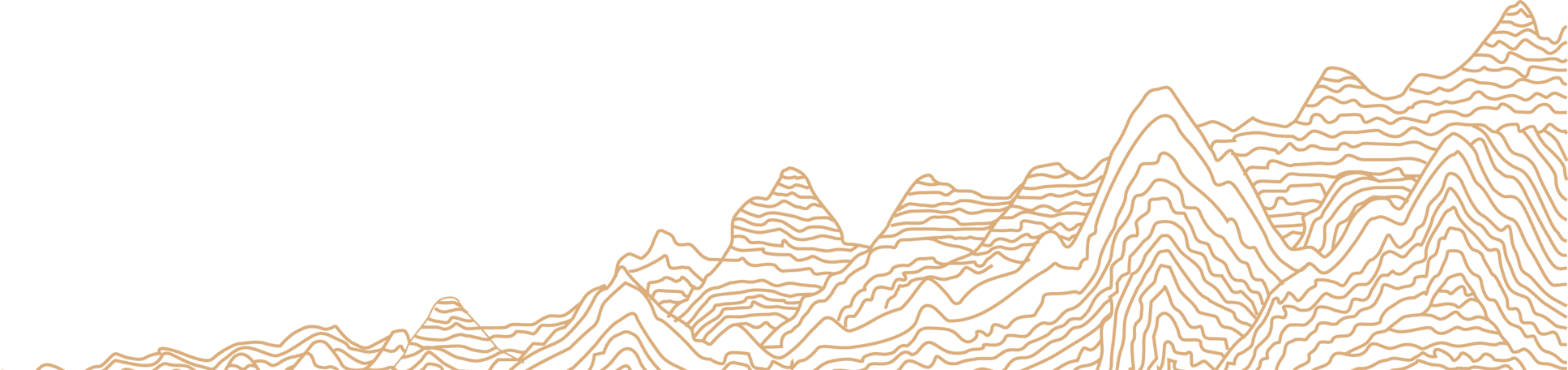 https://www.freeppt7.com